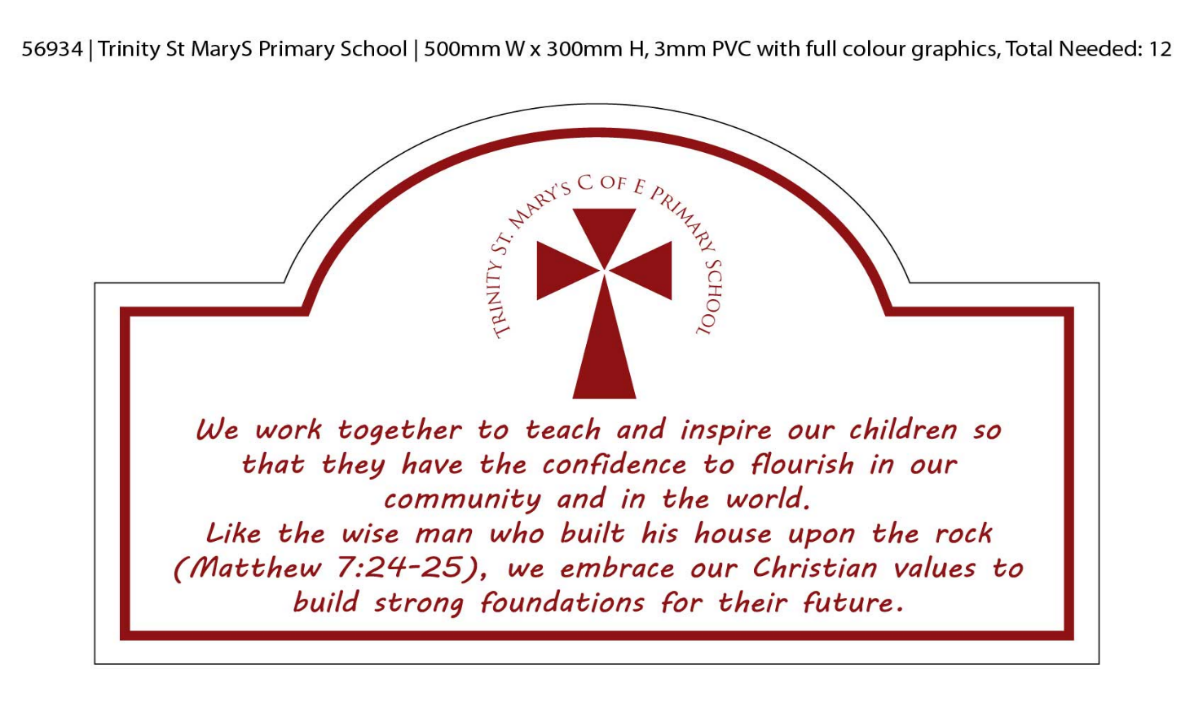 Little Wandle Phonics
In Phonics we will start with Phase One which focuses on developing excellent listening skills. This phase falls largely within the Communication, Language and Literacy area of learning of the Early Years Foundation Stage. It concentrates on developing speaking and listening skills and lays the foundation for the phonic work which starts in Phase Two. The emphasis during Phase One is for your child to attune to the sounds around them, ready to begin developing oral blending and segmenting skills. The phase is divided into seven aspects. Each aspect contains three strands: Tuning into sounds (auditory discrimination), Listening and remember sounds (auditory memory and sequencing) and Talking about sounds (developing vocabulary and language comprehension) From this solid basis we will continue on to Phase Two, in which your child will learn about phonemes (a letter that makes the smallest unit of sound) and graphemes (a written symbol that represents a sound – phoneme) Your child will also be introduced to tricky words (non decodable words that cannot be sounded out easily) 
We will also be learning the five key concepts about print, these are: print has meaning, print can have different purposes, we read English from left to right and top to bottom, the names of different parts of a book and page sequencing.
Through regular story reading we will engage in extended conversations about stories and learn new vocabulary, whilst also developing comprehension and prosody skills.
Topaz
Reception
Autumn Term
Physical Development
Our Topic
Personal, Social and Emotional Development
Communication and Language
Baseline Assessment
Our topic this term is ‘Adventures in Space’ We will be learning about the moon landing and  the solar system. We will also be learning about space inspired artists and musicians.
We will be developing our gross motor skills through a range of indoor and outdoor activities, including P.E lesson. We will be developing our fine motor skills through a range of mark making activities and play.
We will be discussing how starting school makes us feel. We will develop our skills to help make us confident in speaking in a familiar group. We will be learning how to be a good listener.
Over the first six weeks, all children will completing the Reception Baseline Assessment (RBA). This is a short assessment designed to capture a snapshot of where your child is when they start Reception. The assessment focuses on your child's attainment in mathematics, literacy and communication and  language. The assessment is carried out in a fun, non pressured way. It provides the starting point to measure the progress schools make with their pupils between Reception and the end of primary school.
Understanding the World
Religious Education
Expressive  Arts and Design
Maths
Literacy
In Religious Education we will be learning what it means to belong to a Christian School and our School Vision and Christian Values. We will also be learning about the Creation Story (The Book of Genesis) We will also be learning our school prayer.
In Literacy we will start to learn about writing, reading and speaking and listening. We will use a range of activities to develop our mark making skills and to develop our pencil grip and formation skills. We will have daily class discussion and story time and will learn how to ask and respond to questions.
In Maths we will be exploring number through a whole range of practical activities that involve counting and number recognition. We will be singing number songs and rhymes and beginning to understand the value of a number. We will begin to look a number formation.
We will be learning about new daily activities, including rules and routines. We will be having discussions about what behaviour is right and wrong and how it makes us feel.
We will be using our topic of Space to carrying out a number of art activities including making moving Rockets with levers and learning about paint mixing creating planets and the solar system.
Through our topic  and  daily activities we will begin to make sense of our own life story, family history and significant people in history. We will look at our role in our community and what we can do to help the people around us and our local environment, including our wildlife.